Spätná väzba k II. verzii projektov
ZUR559
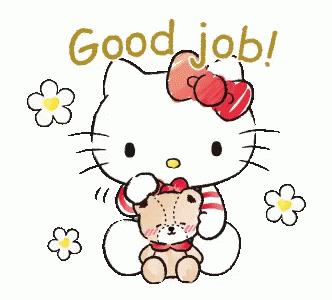 u mnohých projektov vidno veľký pokrok a je zjavné, že si autorky/autori dali záležať 
niekedy bolo vidieť, že:
nie všetci čítali pokyny (čo treba odovzdať + na aké najčastejšie nedostatky si treba dať pozor) 
nie všetci si pozreli ukážky, ktoré sú v ISe
nebol dostatok času na lepšie premyslenie projektu a jeho častí
Čo bolo treba odovzdať
Predstavenie a kontextualizácia výskumnej témy
Zdôvodnenie voľby témy výskumu – akademická a sociálna relevancia
Formulácia výskumného problému (body 1 až 3 spolu cca 800 slov)
Teoretický kontext výskumu, vrátane kľúčových konceptov (500-750 slov)
Špecifikácia výskumného cieľa („cieľom tohto výskumu je/bude…“)
Formulácia hlavnej výskumnej otázky/otázok a vedľajších výskumných otázok
Formulácia hypotéz (min. 5 hypotéz) + ich zdôvodnenie
Operacionalizácia: stanovenie indikátorov k hypotézam
Čo (niekedy) chýbalo
Názov
Explicitný popis akademickej a spoločenskej relevancie
akademickú relevanciu sa Vám nepodarí zdôvodniť bez odkazov na literatúru a predchádzajúce výskumy – musí byť jasné, na čo nadväzujete a v čom Váš výskum posúva tému ďalej; ak si neviete rady, pozrite si ukážky v ISe (zložka Jak napsat úvod)
myslím to vážne ; bez tohto odstavca Vám budem projekt dookola vracať, kým tam nepribudne 
Samostatná teoretická časť (nie hybrid medzi úvodom a teoretickou časťou), kde:
Zhrniete, z akých teórií a konceptov vychádzate
Zhrniete, čo o danej téme vieme na základe zahraničných a domácich empirických výskumov
Obe tieto časti musia v projekte byť!
Čo (niekedy) chýbalo
Úvod k výskumným otázkam
Zdôvodnenie hypotéz
Operacionalizácia (v niektorých prípadoch sa autori/autorky o ňu ani nepokúsili)
Všeobecná rada
Pozrite si ešte raz všetky prezentácie
Pozrite si štruktúru projektu (v ISe)
Pozrite si ukážky v ISe (Ako napísať úvod + Výskumné projekty)
Výskumné témy
Vo veľkej väčšine prípadov ok (aplauz)
Niektorí chcú stále skúmať vplyv – zvážte, či je to realistické a zvládnuteľné
Niektorí v úvodnej časti zmenili projekt tak, aby si nedával za cieľ skúmanie vplyvu, ale vo výskumných otázkach a hypotézach sa tak či tak k vplyvu vracajú – to treba zjednotiť
Úvod (téma + problém)
Vo veľkej väčšine prípadov je úvod už dobre zvládnutý (aplauz)
Skontrolujte, či v ňom máte odstavec, ktorý explicitne popisuje akademickú a spoločenskú relevanciu; u popisu akademickej relevancie musíte pracovať s predchádzajúcimi výskumami a jasne signalizovať, v čom sú nedostatočné/čomu sa nevenujú, a ako toto miesto pokryje Váš výskum (inými slovami, v čom bude spočívať Váš prínos k odbornej diskusii o zvolenej téme)
Pre inšpiráciu si pozrite materiály v zložke Jak napsat úvod - ukážky
Prehľad literatúry
Nesmie chýbať; samostatná kapitola
Nerovná sa zoznam literatúry; nestačí spraviť výpisky
Nestačí vypísať, ktorí autori sa téme venovali; potrebujeme zhrnúť, k čomu dospeli (mená samé o sebe sú dosť zbytočné)
Jasné a úplné zhrnutie toho, čo doteraz vieme o téme
Logické systematické zoradenie, jasná logika výkladu
Nadväznosť, prepájanie odsekov
Pracujte s dvoma časťami (obe musia v projekte byť): a) teórie, koncepty, b) predchádzajúce empirické výskumy (priamo k téme)
Prehľad literatúry
Teórie, koncepty:
U každej teórie/konceptu treba explicitne popísať, čo z nej vyplýva pre Váš výskum; treba ich priamo aplikovať na zvolenú výskumnú tému, nie iba za sebou skladať teórie a koncepty
V tejto časti treba predstaviť všetky teórie a koncepty, s ktorými pracujete vo výskumných otázkach, hypotézach, operacionalizácii
Čiže napríklad, keď formulujete hypotézu o stereotypoch, je nutné najprv v teoretickej časti vymedziť, čo sú to stereotypy, definovať ich, zhrnúť tie najčastejšie (na základe predchádzajúcich výskumov), a pod.
Skontrolujte teda svoje VO a H a ubezpečte sa, že všetky koncepty, s ktorými pracujete, máte predstavené a popísané v teoretickej časti
Prehľad literatúry
Prehľad výskumov:
Rešerš výskumov má byť čo najdôkladnejšia; jeden alebo dva výskumy sú málo
Pracujte so zahraničnými aj s domácimi výskumami
U tých zahraničných uvádzajte, v ktorých krajinách boli realizované – nedá sa očakávať, že výsledky analýzy New York Times budú platiť aj pre Lidové noviny; preto potrebujeme vedieť nielen výsledky a zistenia, ale aj ktorej krajiny a ktorých médií sa výskum týkal
Nemá ísť o chronologický prehľad; logicky kategorizujte a sumarizujte doterajšie zistenia podľa jednotlivých typov/použitých indikátorov/metód atď.; predchádzajúce výskumy používate ako podporu svojho argumentu, nemajú cenu samy o sebe
Výskumné otázky
Jasná štruktúra VO, vyvodené z teoretickej expozície (musí byť jasné, ako ste k nim dospeli)
Musí byť za nimi zjavná práca s teóriou; pred každou výskumnou otázkou/vedľajšou výskumnou otázkou treba napísať odstavec so zdôvodnením/dovodením, aby bolo jasné:
prečo si danú otázku kladiete, 
z akej literatúry vychádzate/na čo nadväzujete, 
prečo je daná otázka dôležitá
Skontrolujte súlad medzi cieľom a výskumnými otázkami; napríklad, ak je cieľom analýza mediálneho obrazu a výskumné otázky sa pýtajú len na prisudzovanú dôležitosť a stereotypy, pre naplnenia cieľa to skrátka nestačí (mediálny obraz je širší koncept)
Ak je cieľom komparácia, postavte VO komparatívne
Výskumné otázky
Buďte kreatívni; predovšetkým v prípade, že chcete robiť analýzu mediálnej reprezentácie, neobmedzujte sa na to, že pozbierate výskumné otázky a indikátory z predchádzajúcich diplomiek
Zamyslite sa a pokúste sa samostatne identifikovať, čo je pre analýzu mediálnej reprezentácie danej témy/skupiny osôb kľúčové (čo treba skúmať)
Musí byť jasný Váš prínos, nestačí replikácia
Štruktúra – naozaj treba dodržať 
Pozrite si ukážky v Ise (Výskumné projekty)
Cieľ
Úvod: vyvodenie HVO1 z teoretickej expozície
HVO 1
Úvod k VVO 1 – VVO 1 – H 1 – Zdôvodnenie H1 – Indikátory k H1
Úvod k VVO 2 – VVO 2 – H 2 – Zdôvodnenie H2 – Indikátory k H2
Úvod k VVO 3 – VVO 3 – H 3 – Zdôvodnenie H3 – Indikátory k H3
....
Úvod: vyvodenie HVO2 z teoretickej expozície
HVO 2
….
Ak je cieľom komparácia, VO aj H musia byť postavené komparatívne
Hypotézy
Odpovedajú na konkrétnu výskumnú otázku a sú umiestnené priamo pod ňou (nie v samostatnej kapitole)
Musia mať jasné a presvedčivé zdôvodnenie opreté o literatúru (teórie, koncepty, predchádzajúce výskumy); zdôvodnenie má byť uvedené v samostatnom odstavci pod hypotézou
Bezprostredne po hypotéze a jej zdôvodnení nasleduje operacionalizácia (tá má byť pod každou hypotézou/príbuznými hypotézami; nie v samostatnej kapitole za všetky hypotézy)
Hypotézy - problémy
Pozrite si ešte raz prezentáciu z lekcie č. 4, slidy „najčastejšie problémy“; časť týchto problémov sa vyskytuje v niektorých projektoch
Kriticky sa pozrite na svoje hypotézy a overte, či sa ich niektoré z týchto problémov netýkajú
Hypotézy - problémy
Formulácia dvoch protikladných (odporujúcich si) hypotéz k tej istej výskumnej otázke
VVO1: Jak online sociální síť Instagram ovlivňuje vývoj poruchy příjmu potravy u českých dospívajících žen ve věku 12-21 let?
H1: Dospívající ženy ve věku 12-21 let s poruchou příjmu potravy budou na základě srovnávání se s ideály obrazů krásy na Instagramu cíleně hubnout. 
H2: Dospívající ženy ve věku 12-21 let s poruchou příjmu potravy budou sociální síť Instagram využívat pro podporu uzdravení se.
Hypotézy, kde chýba kvantifikácia – viď vyššie (H1 a H2); naozaj je reálne, že výrok bude platiť pre kompletne všetky skúmané ženy?
H1: Zuzana Čaputová je v liberálne orientovaných médiách prezentovaná v pozitívnom svetle. → vždy? všade? kedy potvrdíme H; len vtedy, ak tak bude prezentovaná vo všetkých článkoch? nestačilo by, keby sme predpokladali, že to tak bude vo väčšine článkov, prípadne podiel článkov s kladnou valenciou bude vyšší než v ne-liberálnych médiách?
Hypotézy - problémy
Hypotézy, ktoré nie sú jedným výrokom (jedna veta), ale celým trsom výrokov pospájaných s vysvetlením daných tvrdení (niekoľko viet je označených ako „hypotéza“) a možnosťami operacionalizácie
H1,2: Vzhledem k tématům, jaká se vyskytují nejčastěji ve výzkumech zabývajících se mileniály, očekáváme podobná témata také ve zmiňovaných denících. Mezi očekávána témata proto patří: motivace k práci, chování v zaměstnání, problematická povaha generace, nebo sebevědomí generace. Kvůli prozatímní absenci popisu výzkumného souboru zatím nejsme schopny odlišit, která témata očekáváme v tom kterém deníku. 
Hypotézy, ktoré neodpovedajú na výskumnú otázku, ale idú mimo nej
Hypotézy - problémy
Hypotézy s nejasnou kvantifikáciou 
H7: Zuzana Čaputová a jej mediálny obraz ako ženskej kandidátky sa výrazne odlišuje od mediálneho obrazu Maroša Šefčoviča z hľadiska gender framingu. → koľko je „výrazne odlišuje“ – ako posúdime, či už je 10% rozdiel „výrazný“? Navyše, prečo sa v H mieša osoba a jej obraz?
H5: Předpokládám, že podíl článků s citací Romů se bude držet nízkých hodnot. → koľko presne sú „nízke hodnoty“ – ako rozhodneme, či hypotézu držíme/vyvraciame?
Hypotézy, u ktorých už teraz vieme, že budú s takmer určitosťou vyvrátené
H2: Denník Sme venoval Ivete Radičovej rovnaký priestor ako jej protikandidátovi Ivanovi Gašparovičovi. → je realistické očakávať, že ten priestor bude navlas rovnaký? keby sme zistili 1% rozdiel, bol by zanedbateľný, ale H by sme tak či tak museli vyvrátiť
Operacionalizácia
Nesmie chýbať; kľúčová časť
Musí byť krištáľovo jasné, ako chcete Vaše hypotézy testovať a merať – konkrétny a podrobný plán (ktorý potom preklopíte do dotazníka/kódovacej knihy), nie iba predbežné vágne nápady
Musí byť zároveň jasné, prečo dané indikátory navrhujete a z čoho vychádzate – odkazovať na literatúru (teórie, koncepty, predchádzajúce výskumy)
Spätná kontrola – koncepty, s ktorými pracujete v operacionalizácii, treba predstaviť a definovať v teoretickej časti (v rámci operacionalizácie to už potom len zhrniete)
Operacionalizácia
H1: Zvýšené vystavování se sexuálně explicitním internetovým materiálům zvyšuje potřebu užívat internet u adolescentů.
SEIM
Návštěva erotických stránek
Vyhledávání obsahu SEIM
Při definici sexuálně explicitního internetového materiálu se budu držet popisu, který navrhli Peter a Valkenburgová (2006). Podle nich mezi SEIM patří: obrázky a fotky s jasně vyobrazenými genitáliemi, videa a filmy s jasně vyobrazenými genitáliemi, obrázky a fotky s lidmi majícími pohlavní styk, videa a filmy s lidmi majícími pohlavní styk
Užití internetu
Obvyklá doba použití internetu, Doba bez internetu, Potíže, když nemůže být na internetu
Z tohto nie je jasné, ako konkrétne budete H testovať – treba operacionalizovať, ako konkrétne (až na úroveň formulácie otázky do dotazníku) budete merať a vyhodnocovať: 
a) mieru vystavovania sa sexuálne explicitným internetovým materiálom, 
b) mieru potreby užívať internet
Operacionalizácia
Operacionalizácia: Hypotéza vychádza z predpokladu, že so ženami-političkami, sú viac prepojené témy ako rodina, životné prostredie, a s mužmi politikmi sú viac prepojené otázky diplomacie či bezpečnosti. Táto hypotéza rovnako tak vychádza z teórie nastoľovania agendy (agenda-setting). Podľa McCombsa (2009) totiž novinár častým zverejňovaním istej problematiky môže čitateľa donútiť, aby o nej začal premýšľať, témy, o ktorých médiá informujú častejšie, sú totiž vnímané ako dôležitejšie. 
Toto nie je operacionalizácia, ale skôr zdôvodnenie hypotézy
Ako by sme na základe tohto popisu testovali danú hypotézu?
Operacionalizácia
H5: Užívání Instagramu bude spojováno s motivací zlepšit vlastní vzhled.
Indikátory udržování poruch příjmu potravy jsou srovnávání se s nereálnými obrazy krásy - fotografie lidí s poruchami příjmu potravy, časté srovnávání se, soutěživost, perfekcionismus, obdiv ze strany fanoušků podporující hubenost, zdůrazňování diet a důraz na cvičení a účty s fotografiemi na kost hubených modelek.
To je zatiaľ súbor nápadov a slov, ale nie je z toho jasné:
ako ich chcete skúmať prostredníctvom dotazníku,
ako tento súbor potenciálnych premenných spoločne vyhodnotíte
ako teda budete hypotézu merať a testovať
Operacionalizácia
H8: Zuzana Čaputová je favorizovaná liberálnymi denníkmi.
Prvotne je pri vyššie spomínanej hypotéze nutné definovať, o ktoré liberálne denníky sa jedná. Podľa čoho usudzujeme, že je nimi favorizovaná, teda opäť za indikátory môžeme považovať favorizáciu jej programu, favorizáciu jej kampane, favorizáciu jej názorov, či pozitívne ladené výrazy a podobne.
V rámci operacionalizácie treba predložiť, popísať a zdôvodniť konkrétny postup, nie budúce plány a nápady
Tj.: a) ktoré denníky a prečo považujete za liberálne, b) ako konkrétne budete merať mieru favorizácie? (až na úroveň tvorby položiek do kódovacej knihy)
Operacionalizácia
VVO3: Jakých témat se analyzovaný materiál týkal nejčastěji ?
H3) Předpokládám, že kriminalita bude v jednotlivých letech nejčastěji zastoupeným tématem.
Indikátorem bude „téma článku“ a bude měřen počítáním článků zastupujících dominantní téma (kultura, kriminalita, zahraniční politika apod.)

V rámci operacionalizácie treba predložiť, popísať a zdôvodniť konkrétny postup, nie budúce plány
Tj. treba explicitne popísať, aké typy tém budete sledovať (vypísať konkrétny zoznam, nie iba príklady), a doplniť ich definíciami
Operacionalizácia
HVO1: Jak souvisí čas strávený v sociálních bublinách s radikálností názorů?
H1: Čas strávený na Facebooku bude korelovat s radikálnějšími názory.
Indikátory pro čas strávený na Facebooku bude subjektivní názor respondenta, kolik průměrně tráví času na Facebooku. Indikátor pro radikálnost názorů bude index, ten bude vyvozen z baterie otázek na současné společenské problémy rezonující v ČR (př. spokojenost s prezidentem ČR, míra souhlasu s očkováním, brexitem, vnímáním problému uprchlictví apod.) s dlouhou stupnicí pro odpovědi. Podle extrémnosti názoru (absolutní hodnota, když střed stupnice počítáme jako nulu) přiřadím hodnotu indexu tak, že nejkrajnější názory budou mít hodnotu nejvyšší a střed nula. V indexu bude platit, že čím je jeho hodnota vyšší, tím vyšší je míra radikálnosti názorů daného respondenta.
Idete na to dobre, ale ešte to treba dotiahnuť – vypíšte: a) konkrétne batériu otázok, z ktorej spravíte index, b) k nim aj konkrétnu stupnicu odpovedí, s ktorou budete pracovať, c) a zároveň konkrétne hodnoty, s ktorými budete pracovať pri meraní radikálnosti názoru
Operacionalizácia
VVO2: Aký druh zdrojov Mladá Fronta Dnes uprednostňuje? 
Hypotéza: Najčastejším zdrojom informácií v článkoch budú asociácie osôb so zdravotným postihnutím.
Hodnoty:
Osoba so zdravotným postihnutím
Rodina či priateľ OZV (osoby so zdravotným postihnutím)
Asociácia osôb so zdravotným postihnutím
Nemocnica a iné zdravotné zariadenie
Lekár, a iná osoba, ktorá sa o pacienta stará
…
Idete na to dobre, ale chýba stanovenie indikátoru (zatiaľ ste vypísali položky, ale nie je jasné, čo je teda indikátor; predpokladám, že počet citovaných aktérov v jednotlivých kategóriách)
Zároveň sa tu miešajú jednotlivci a organizácie – to treba zjednotiť
Operacionalizácia – dobrý príklad
VVO1: Jak se měnilo postavení ženy v reklamách vůči práci v letech 1950, 1990 a 2019?
H1: Žena bude v roce 1950 častěji zobrazována v placeném pracovním prostředí oproti letům 1990 a 2019, a to v obou časopisech.
Prostředí:
Pracovní placené – je místem výkonu zaměstnání (kancelář, továrna, obchod a další)
Pracovní neplacené – je místem práce, za kterou žena nedostává zaplaceno, jde tedy o povinnosti vyplývající z role hospodyně (domácnost, nakupování, úklid…)
Volnočasové – je místem mimo zaměstnání, kde žena tráví svůj volný čas (zahrada, sport, koníčky, aj.)
Nelze určit – prostředí je nespecifikováno (jednobarevné, rozostřené pozadí…)
Pre úplnosť treba doplniť, čo teda bude indikátorom – predpokladám, že podiel reklám, v ktorých je žena zobrazená v jednotlivých prostrediach
Výber metódy a výskumného súboru
Túto časť ešte nebolo treba odovzdávať
Ale (do finálnej verzie) – nestačí popísať metódu a výskumný súbor, ale musíte predovšetkým tieto voľby zdôvodniť; čiže:
prečo je daná metóda vhodná (vzhľadom k cieľu)
zdôvodniť všetky voľby pri tvorbe výskumného súboru (prečo ste si zvolili dané denníky, dané obdobie, atď.)
Podkladať tvrdenia a odkazovať na zdroje
Pozor na nepodložené tvrdenia – zdroj, alebo aspoň príklad
Vždy, keď spomenieme konkrétneho autora/ku, treba k menu automaticky pridať rok/stranu
Naopak, netreba vypisovať do textu celé názvy štúdií/projektov
Dodržiavanie odborného štýlu – nie hovorové výrazy, bombastické tvrdenia, príliš silné kategorické výroky